Рекламная палеонтология. Как из большого агентства стать очень большим.
Вадим Мельников
Директор дивизиона Перформанс
Kokoc Group
О чём поговорим
В половом акте между клиентом и площадкой агентство – презерватив. Вроде, в процессе, но есть нюанс. © Коллега из ранних нулевых
О чём поговорим
В мире больше 430 тысяч рекламных агентств.

В России больше 15 тысяч рекламных агентств.
Некоторым из них больше 30 лет.
Хронология. Палеогеновый период
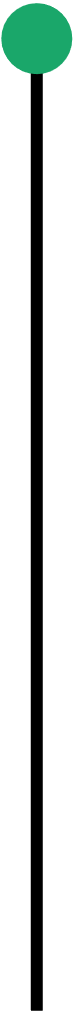 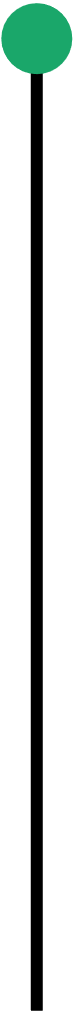 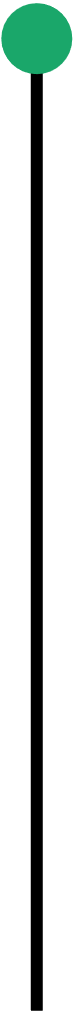 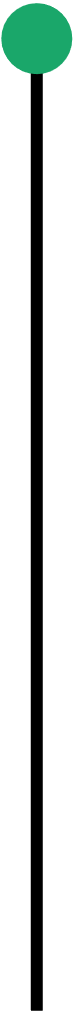 Первый российский поисковик - Rambler
Рекламав прессе и первые агентства
Указ Президента №1183
Второйкризис
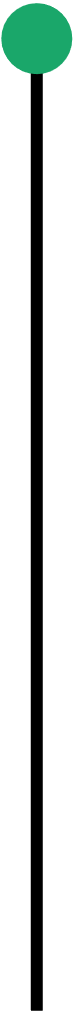 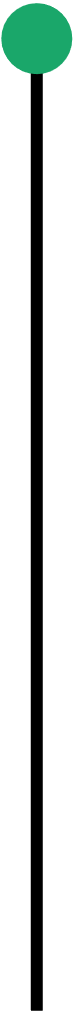 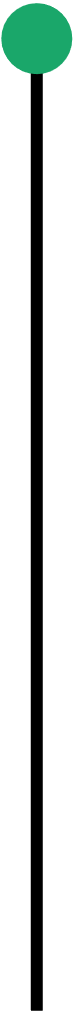 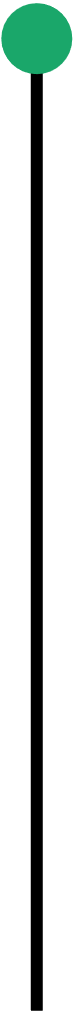 1988
1993
1995
1998
Первый канал начал продавать рекламу
АКАР (тогда РАРА)
Указ Президента №161, ФЗ №108, etc. – первый кризис
Яндекс – первый контекстный баннер, запуск Mail.ru
1989
1994
1996
1999
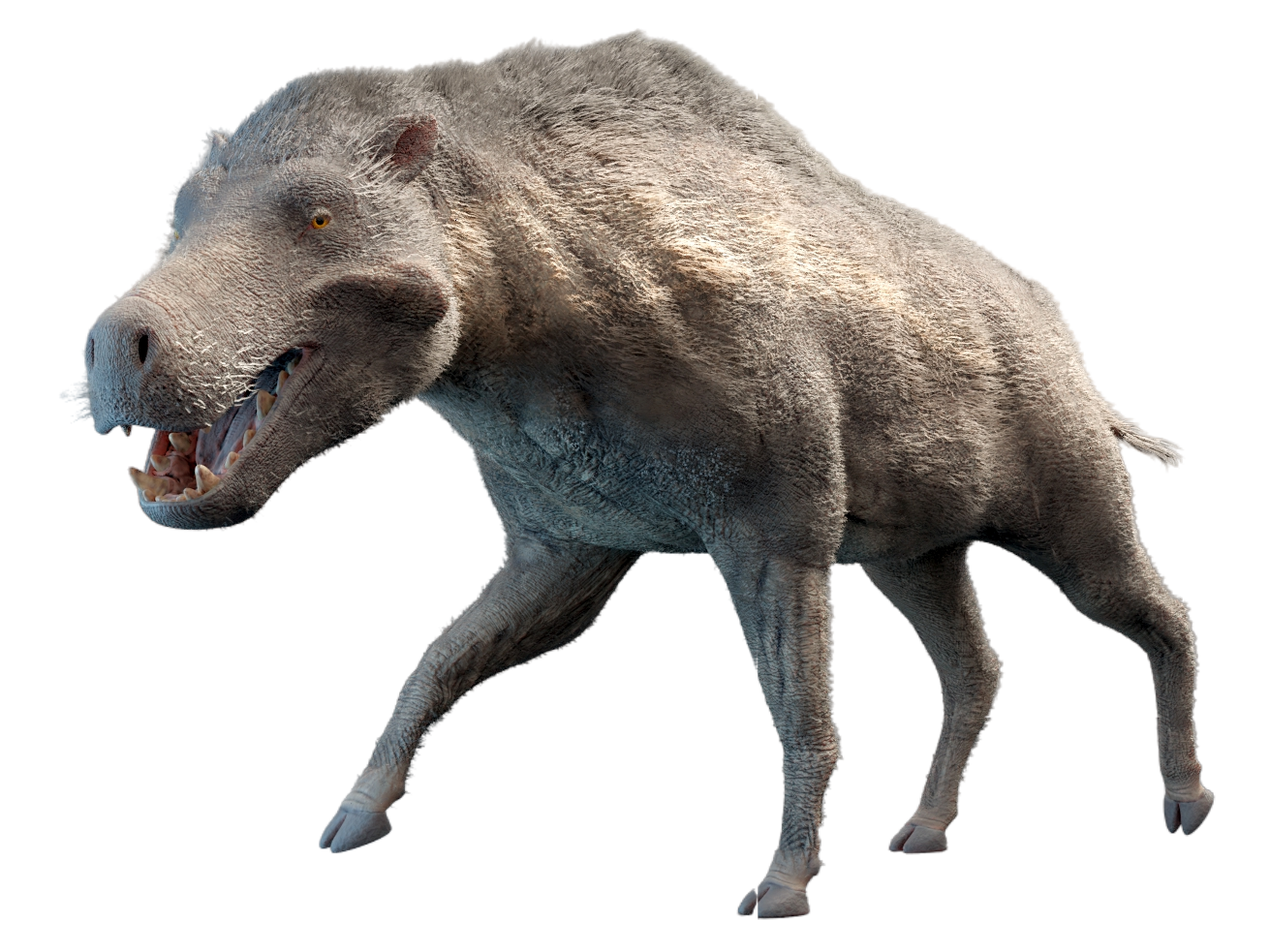 Хронология.Неогеновый период
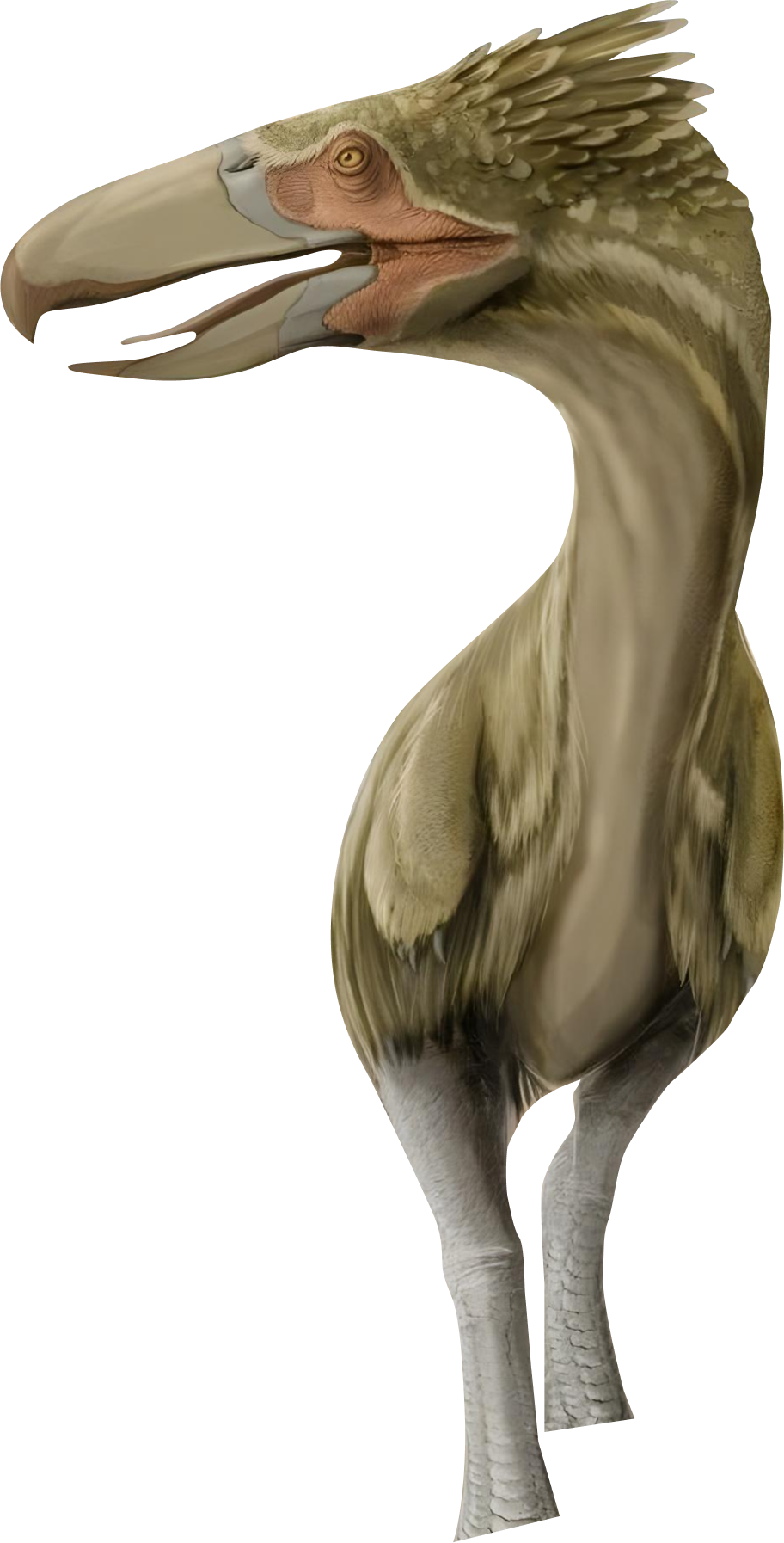 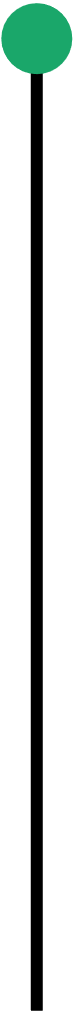 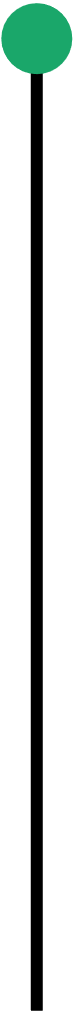 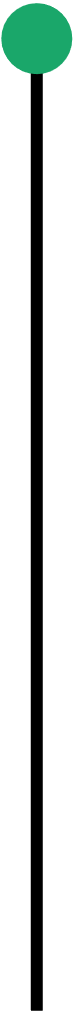 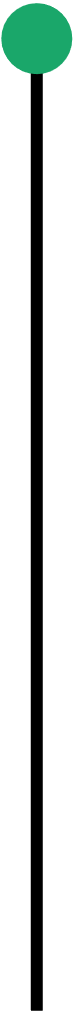 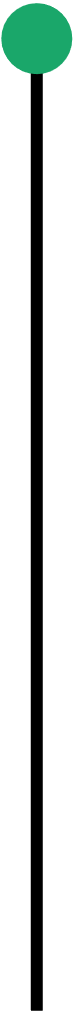 2001
2006
2008-9
РСЯ
Метрика
В России больше 5000 агентств, Яндекс.Директ
Запуск Одноклассников и ВКонтакте
Третий кризис
2005
2007
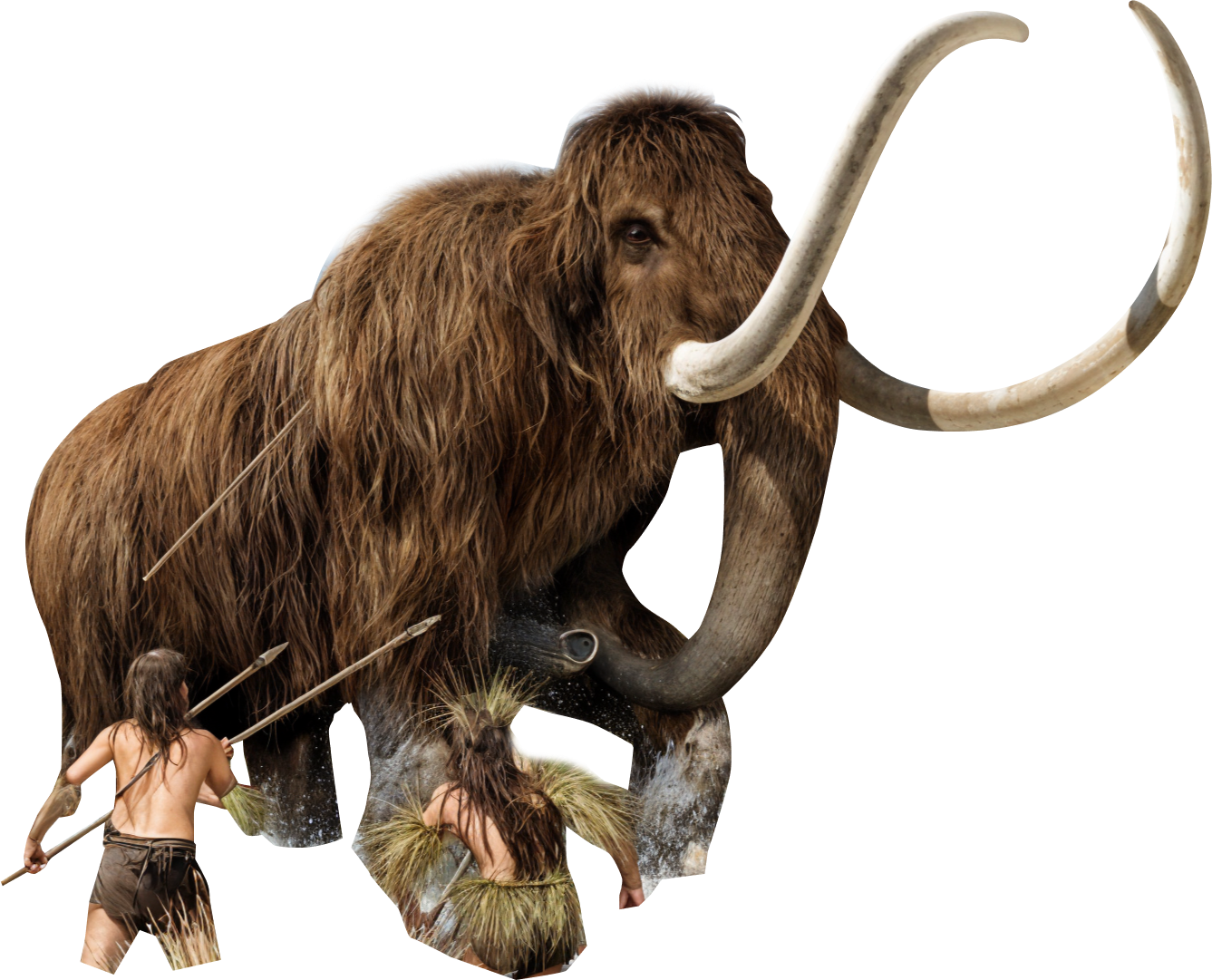 Хронология. Четвертичный период
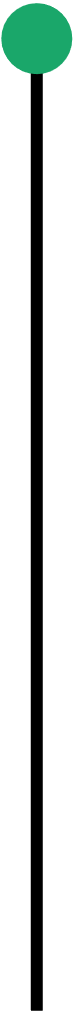 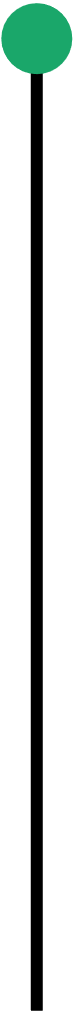 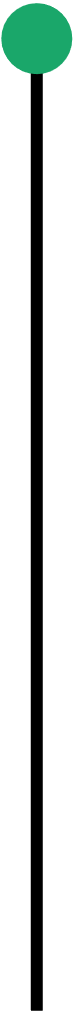 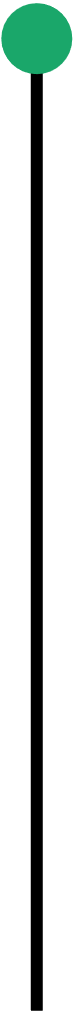 Запуск Telegram
Пятый кризис
2010
2014-15
Появление СРА платформ
Четвёртый кризис
2013
2020
Причины роста (или краха). Мегафауна
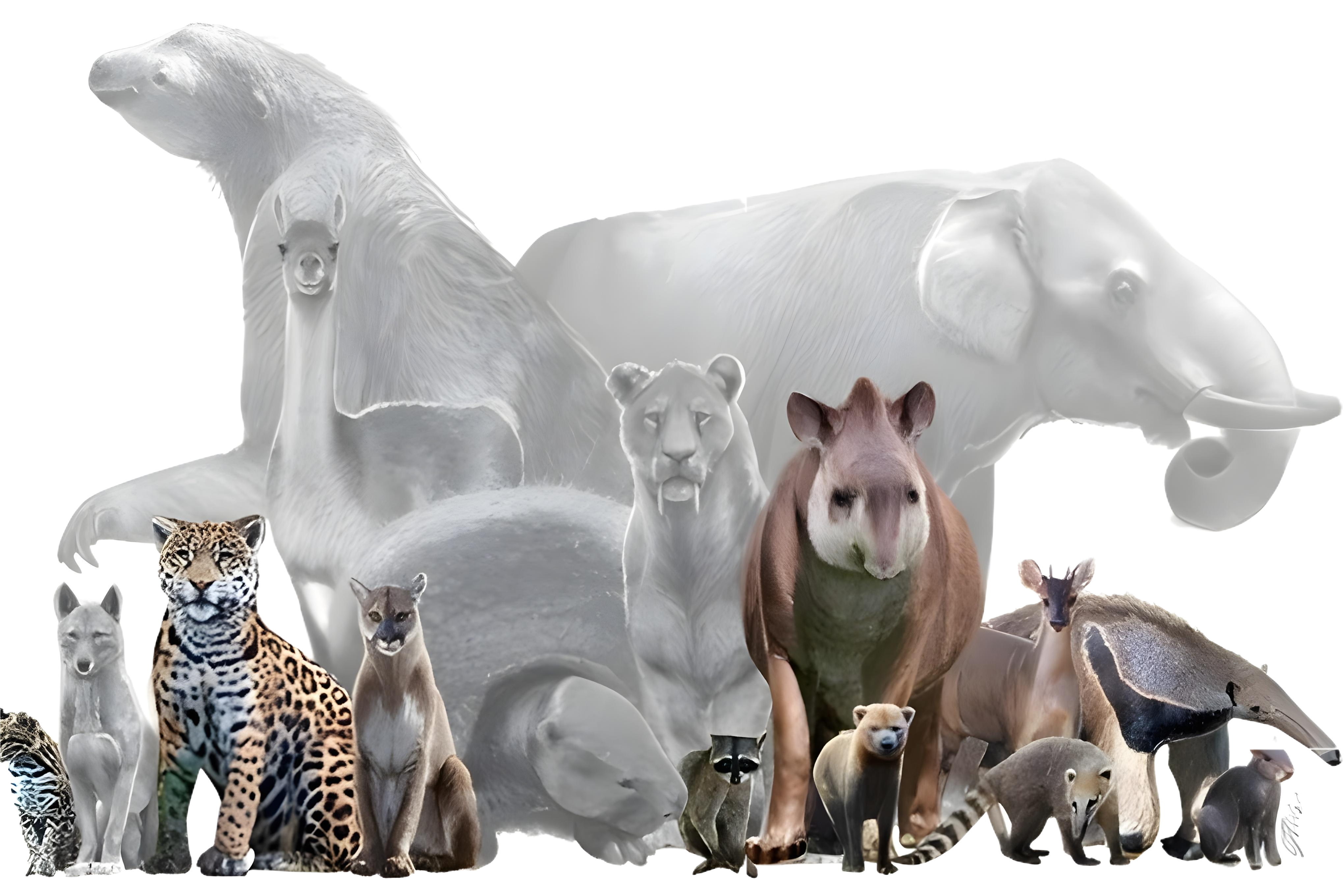 Ни одно агентство не стало очень большимбез диверсификации. Надолго очень большим.
Слияния и поглощения – альтернатива росту изнутри.
Люди – всё.
Верный путь к краху – моноклиентность / работас клиентами из одной единственной сферы.
И управление финансами.
Демпинг. И его последствия.
Осознанный регулярный демпинг – кастрация, производимая собственноручно.
Клиент, знающий, что покупает по демпинговой цене, будет обманут. Или расторгнет контракт.
Фрод и прочие виды мошенничества, кормятся на демпинге.
Где деньги, Лебовски?
Все анализы экономики рекламной отрасли живутв парадигме, не учитывающей инфляции и стоимости национальной валюты.
Это странно и криво.

Давайте сыграем в игру?
Деньги в российской рекламе.1992 - 2024
Вот, как мы привыкли воспринимать динамику рынка
Деньги в российской рекламе.1992 - 2024
А вот перевзвешенная картина
Деньги в российской рекламе.1992 - 2024
Вадим Мельников
Директор дивизиона Перформанс
Kokoc Group

@terminal79